1
4/25/18
Industrial Relation
Oeshwik Ahmed, Faculty of HRM, Northern university
Lecture one 
Oeshwik Ahmed , FACTULTY OF HRM, NORTHERN UNIVERSITY
2
Industry
An industry encompasses a transformation process in which inputs are converted into outputs. Industry may be defined as any activity that creates utility. 
According to Bangladesh labor law – 2006, an industry means any business , trade, service, employment or occupation.
Oeshwik Ahmed, Faculty of HRM, Northern university
4/25/18
3
Industrial work
They are the compilation of land, labor and capital to produce goods or services that holds utility to customers. 
Features of Industrial work – 
Group work
Division of labor
Maintaining Control 
Paying Wage
Profit making motive. 
Dynamic in nature ( Aligns with changes in technology)
Oeshwik Ahmed, Faculty of HRM, Northern university
4/25/18
4
What is Industrial Relations
Industrial Relations (IR) is the study of the laws, conventions and institutions that regulate 'the workplace'. It is a fundamentally important aspect of our way of life, our culture and our society.
Industrial relations means different things to different people. The following illustration depicts how IR shapes our working life, our society and the national economy.
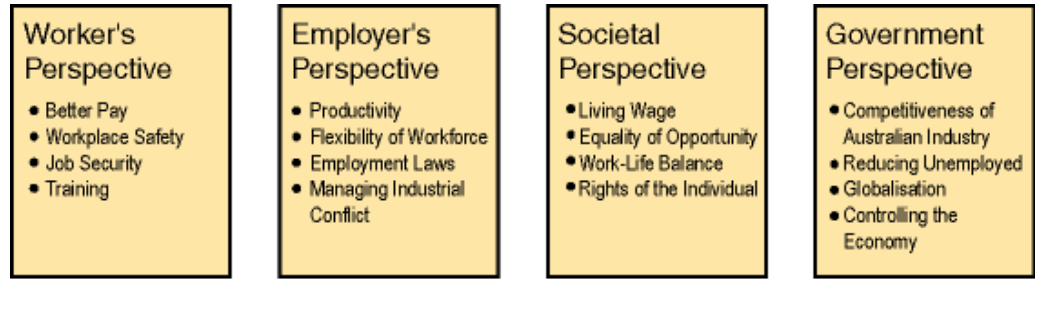 Oeshwik Ahmed, Faculty of HRM, Northern university
4/25/18
5
What is Industrial Relations
In the words of Lester, “Industrial relations involve attempts at arriving at solutions between the conflicting objectives and values; between the profit motive and social gain; between discipline and freedom, between authority and industrial democracy; between bargaining and co-operation; and between conflicting interests of the individual, the group and the community.”
Oeshwik Ahmed, Faculty of HRM, Northern university
4/25/18
6
Nature of Industrial relation
Industrial relations scholarship assumes that labor markets are not perfectly competitive and thus, in contrast to mainstream economic theory, employers typically have greater bargaining power than employees.
Industrial relations scholarship also assumes that there are at least some inherent conflicts of interest between employers and employees (for example, higher wages versus higher profits) and thus, in contrast to scholarship in human resource management and organizational behavior, conflict is seen as a natural part of the employment relationship.
Oeshwik Ahmed, Faculty of HRM, Northern university
4/25/18
7
Figure: Industrial relation
Oeshwik Ahmed, Faculty of HRM, Northern university
4/25/18
8
Factors influencing Industrial Relation
Economic Factors – capitalist, communist, mixed economy, demand ,supply of labor market. 
Technological Factors  - Computerization, mechanization, automation.
Institutional Factors -  Government legislation , labor legislation, labor courts, collective agreement, attitude of workers. 
Political factors – These factors include political system in the country, political parties and their ideologies, their growth, mode of achievement of their policies, involvement in trade unions etc.
 Social and cultural factors – These factors include population, religion, customs and tradition of people, race ethnic groups, cultures of various groups of people etc. 
Governmental factors – These factors include various governmental policies such as industrial policies, labour policies and economic policies etc
Oeshwik Ahmed, Faculty of HRM, Northern university
4/25/18
9
Objectives of Industrial relations
The primary objective of the IR is to maintain congenial relations between the employer and the employees. The other basic objectives of IR include the following:
Maintenance of industrial peace is an important objective. Permanent industrial peace in the organization is essential for achieving the production and financial targets. 
Creations of a congenial environment so that employees own the production and financial targets. 
Efficient production of goods and services through adequate terms and conditions of employment which satisfies the interests of employers, employees and society as a whole. Improvement of economic and social status of the work force.
Oeshwik Ahmed, Faculty of HRM, Northern university
4/25/18
10
Objectives of Industrial relations
Minimization of the industrial conflicts and settlement of industrial disputes through consensus achieved by negotiations. 
Avoidance of differences and settlement of disputes through dispute settlement mechanism.
 Establishment of mechanisms for communication, consultation and cooperation in order to resolve work place issues at the enterprise and industry level
Oeshwik Ahmed, Faculty of HRM, Northern university
4/25/18
11
Objectives of Industrial relations
To have say in the management and decision making. 
To maintain industrial democracy. 
To achieve through a tripartite process on issues like labour policy at national level.
 To provide social protection where needed for example in the area of safety, occupational health and social security etc.
 Establishment of stable and harmonious relationship between employees, employers and the organization and between them and the government authorities.
Oeshwik Ahmed, Faculty of HRM, Northern university
4/25/18
12
Approaches to Industrial Relation
Industrial relations are concerned with a particular set of phenomena associated with regulating human activity in industrial employment. Different researches have found different ways of dealing with industrial relations. 

Unitary approach
Pluralistic approach
Marxian approach
Social action approach
System/Dunlop Approach
HRD Approach
Oeshwik Ahmed, Faculty of HRM, Northern university
4/25/18
13
Unitary approach
Unitary Perspective of Industrial Relations views the industrial organization as an entity unified by one aim, and that is success. 
In unitarism, the organization is perceived as an integrated and harmonious system, viewed as one happy family. 
A core assumption of unitary approach is that management and staff, and all members of the organization share the same objectives, interests and purposes; thus working together, hand-in-hand, towards the shared mutual goals. 
Furthermore, Unitarianism has a paternalistic approach where it demands loyalty of all employees. Trade unions are deemed as unnecessary and conflict is perceived as disruptive
Oeshwik Ahmed, Faculty of HRM, Northern university
4/25/18
14
Pluralistic Approach
The pluralistic approach is just the opposite of unitary approach.
This is based on the assumption that an organization is an alliance of powerful and divergent sub-groups (management and trade unions), having different competing interests are mediated by the management. 
The management and the trade unions (association of workers) are the powerful sub-groups that may not agree with certain terms and conditions prevailing in the organization and to resolve those management tries to mediate the interest of both the groups.
Oeshwik Ahmed, Faculty of HRM, Northern university
4/25/18
15
Pluralistic Approach
During mediation, if the management pays less attention to the needs of the workers then they form unions in order to protect their interest and influence the management decision. 
The unions formed helps in balancing the power between the management and employees. 
Thus, it is based on the notion that the conflict between the management and the employees is inevitable and is viewed as instrumental in the innovation and growth
Oeshwik Ahmed, Faculty of HRM, Northern university
4/25/18
16
Marxist Approach
The Marxist approach is based on the basic assumption that the conflict is regarded as the product of a capitalist society. 
This means that conflict arises not just because of the rift between the employee and the employer, but also because of the division in the society between those who owns the means of production (capitalists) and the ones who have only labor to offer. 
The ultimate objective of the capitalists is to increase the productivity by paying possible minimum wages to the workers due to which the latter feels exploited. To overcome such situation workers form unions so as to safeguard their interests.
Oeshwik Ahmed, Faculty of HRM, Northern university
4/25/18
17
Marxist Approach
These trade unions are considered as a weapon to bring about a revolutionary social change that focuses on improving the overall position of the workers in the capitalist system and not to overthrow.
 Unlike the pluralist approach, the Marxist believes that the state intervention via legislation and industrial tribunals work in the interest of the management and do not ensure a balance between the competing groups. 
Thus, according to this approach, the pluralist supports the capitalism, and the unitary approach is anathema.
Oeshwik Ahmed, Faculty of HRM, Northern university
4/25/18
18
WEBER’S SOCIAL ACTION APPROACH
The  approach emphasizes upon understanding of interpersonal relationship in work. Social action approach discusses the behaviors of individual and group with in the organization. The assumption of this approach are:  
1) People are human beings
2) People are members of informal small groups
3) people have their own personality, behavior, desire and social work which are affected by social and psychological factors.
Oeshwik Ahmed, Faculty of HRM, Northern university
4/25/18
19
The System Approach
The system approach was developed by J. P. Dunlop of Harvard University in 1958. 
According to this approach, individuals are part of an ongoing but independent social system.
 The behaviour, actions and role of the individuals are shaped by the cultures of the society. 
The three elements of the system approach are input, process and output. 
Society provides the cue (signal) to the individuals about how one should act in a situation. The institutions, the value system and other characteristics of the society influence the process and determine the outcome or response of the individuals.
 The basis of this theory is that group cohesiveness is provided by the common ideology shaped by the societal factors.
Oeshwik Ahmed, Faculty of HRM, Northern university
4/25/18
20
HRD approach
The Human relations approach is propounded by Elton Mayo, who is a humanist and believes in the positive nature of the employees. 
According to him, given human initiatives from management, the employees positively listens and responds properly to them and hence there is no room left for the conflict to arise.
Oeshwik Ahmed, Faculty of HRM, Northern university
4/25/18
21
Essential for sound Industrial Relations
Proper democratic environment
Efficient management
Existence of strong, well organized trade unions
Existence of sound and organized employer unions
Spirit of collective bargaining. 
Minimizing Industrial dispute.
Oeshwik Ahmed, Faculty of HRM, Northern university
4/25/18
22
Importance of Industrial relations
Establishing a sound Industrial environment.
Ensuring Industrial democracy. 
Bringing social peace. 
Improving productivity
Benefits to workers 
Help Industrial development 
Improves quality and reduces prices of products
Oeshwik Ahmed, Faculty of HRM, Northern university
4/25/18
23
Causes of poor Industrial relations
Tendency to exploit workers by the employers 
Inefficient management
Uncompromising attitude of management towards the grievance of workers. 
Absence of responsible trade unionism
Authoritarian attitude of supervisors towards workers. 
Absence of welfare activities and incentive measures.
Unfavorable political and economic environment.
Inter union rivalry
Disregard towards labor law.
Excessive work load and improper work environment.
Oeshwik Ahmed, Faculty of HRM, Northern university
4/25/18
24
Developed vs Developing countries.
Exploitation of workers. 
Democracy within the society. 
Educational qualification of workers
Dual subordination  ( 2 jobs)
Family size
Level of employment ( high in developing countries)
Class – consciousness of industrial workers. 
Productivity and profitability
Oeshwik Ahmed, Faculty of HRM, Northern university
4/25/18
25
Developed vs Developing countries.
Wage level
Strength of trade union (poor cba process due to corruption in Collective Bargaining election)
Opportunism among trade union leaders. 
Industrial commitment. 
State intervention. 
Level of industrialization.  ( Promoting Growth)
Oeshwik Ahmed, Faculty of HRM, Northern university
4/25/18
26
IR in Bangladesh.
Government Hindrance through formation of labor front. Awami league through Jatiya Sramik League. BNP through Jatiyatabadi Sramik Dal. Ershad through Jatiya Sramik Party. 
Poor level of Industrialization , employment, and high supply of labor. 
Poor literacy level leads to low class consciousness hence has no idea about their rights and obligations. Trade union participation is a low rate of 12%.
Poor physical fitness and lack of sufficient skills, the productivity of the workers are very low. 
Multiplicity of trade union creates rivalry and political influences creates significant resistance towards positive bargaining.
Oeshwik Ahmed, Faculty of HRM, Northern university
4/25/18
27
Challenges of IR: emerging trends and issues.
Globalization. 
Import Liberalization.
Privatization.
Information Technology. 
Downsizing. 
Reengineering. 
Workforce diversity.
Oeshwik Ahmed, Faculty of HRM, Northern university
4/25/18
28
Challenges of IR: emerging trends and issues.
Service and productivity movement. 
Total Quality Movement.Free flow of manpower
Managerial obsolescence
Economic condition and social pressure.
Adoption of international rules and regulations.
Oeshwik Ahmed, Faculty of HRM, Northern university
4/25/18